191013近未来ハイスクール
人生を面白くするために必要なこととは？
三田国際学園中学・高校
大野智久
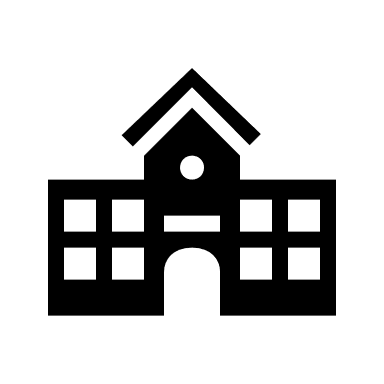 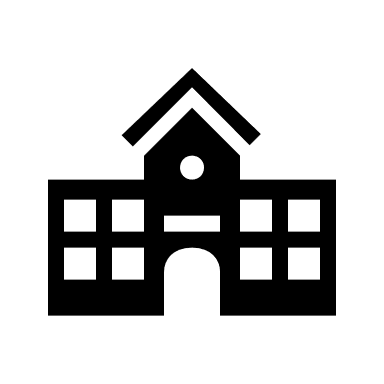 【教員】
私立中高
１年目
【学生】
市立中学
県立高校
国立大学
【教員】
都立高校
１３年
なぜ転職？
なぜ都立→私立？
授業でのこと
授業には何をもってくればいいですか？
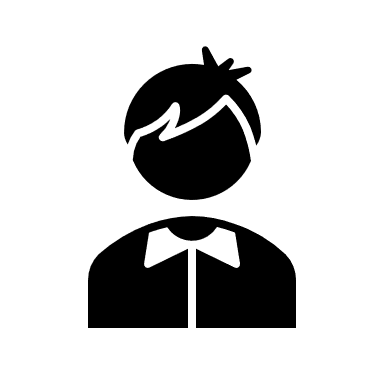 ノートはどうしたらいいですか？
提出はありますか？
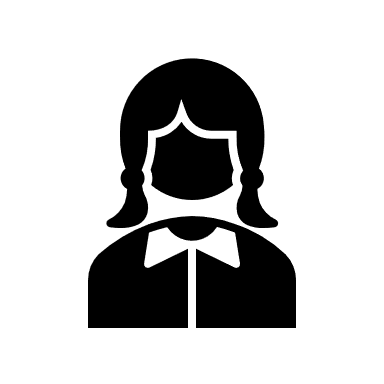 試験範囲はどこですか？
何をすればいいですか？
授業・集会でのこと
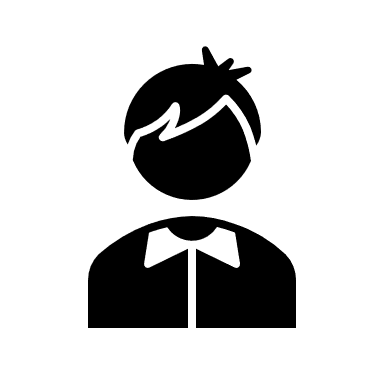 先生、うるさいので注意してほしいです
静かにしてください。
皆さんの協力があればスムーズに進行してすぐに終われます。
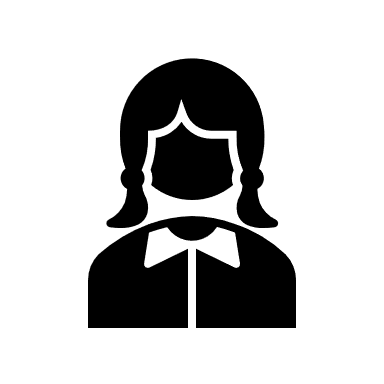 理想の状態（To be)
このギャップが
課題
なぜ「課題」が発見できない？
なぜ「課題解決」がズレる？
現状（As is)
得意なものが
はっきりしている
苦手なものも
はっきりしている
得意なものを
伸ばす代わりに
苦手なものを
伸ばす
バランスの取れた「いい人材」？？
三角が増えると・・・
三角が増えると・・・
三角が増えると・・・
三角が増えると・・・
三角が増えると・・・
大きな丸ができる
得意なものが
はっきりしている
「強み」に気付き
「強み」を伸ばす
「探究活動」が
必要！
苦手なものも
はっきりしている
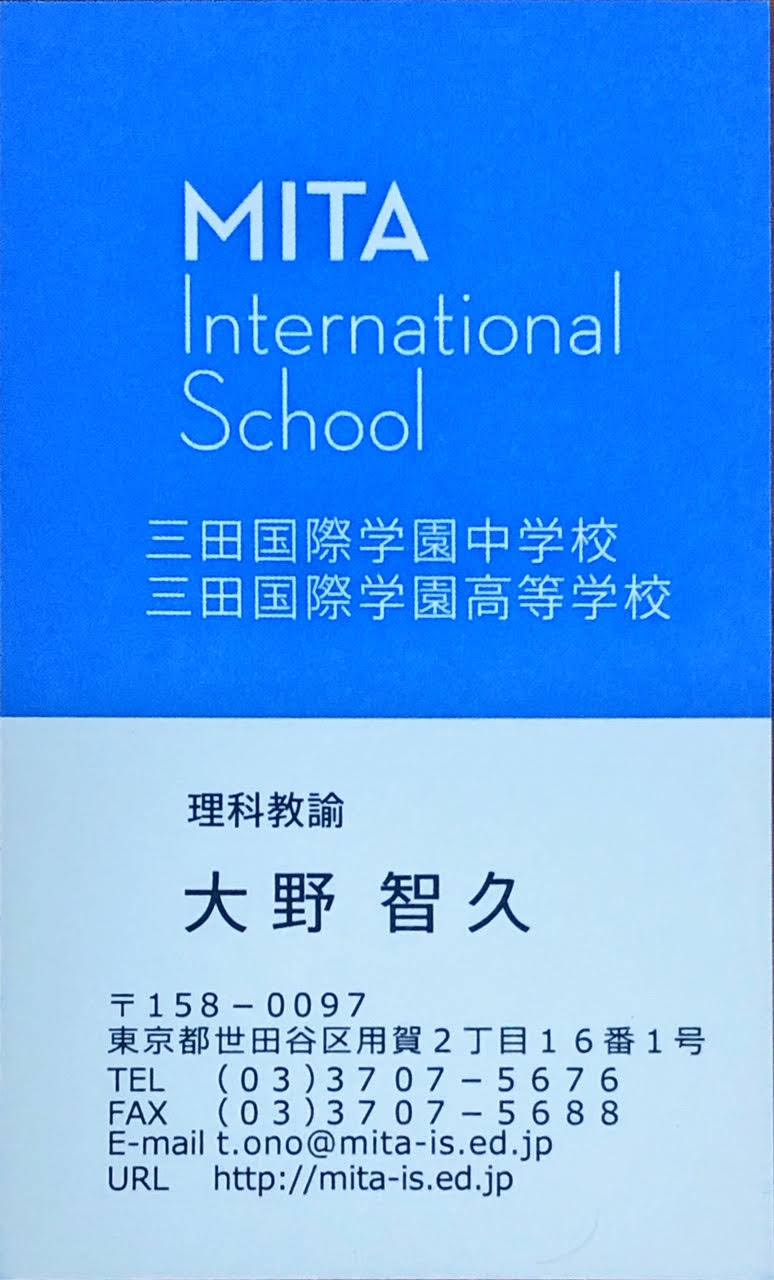 名刺の情報
「どこに所属している●●」

三田国際学園の大野
これから必要になること
「こういうことができる●●」

探究を指導できる大野
【これから大切になること】
どのように自分が成長できるか？

eｘ）ICT先進校での経験値

【自分が仕事で大切にしていること】
そこに自分がいることでの「差分」を大きくするには？

eｘ）生徒との交流、他の教員との協働